Gil R, Vassilev D, Bil J
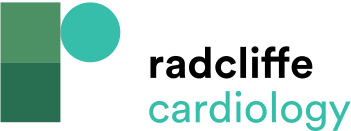 BiOSS® Stent Lengths And Sizes
Citation: Interventional Cardiology Review 2013;8(1):19–22
https://doi.org/10.15420/icr.2013.8.1.19
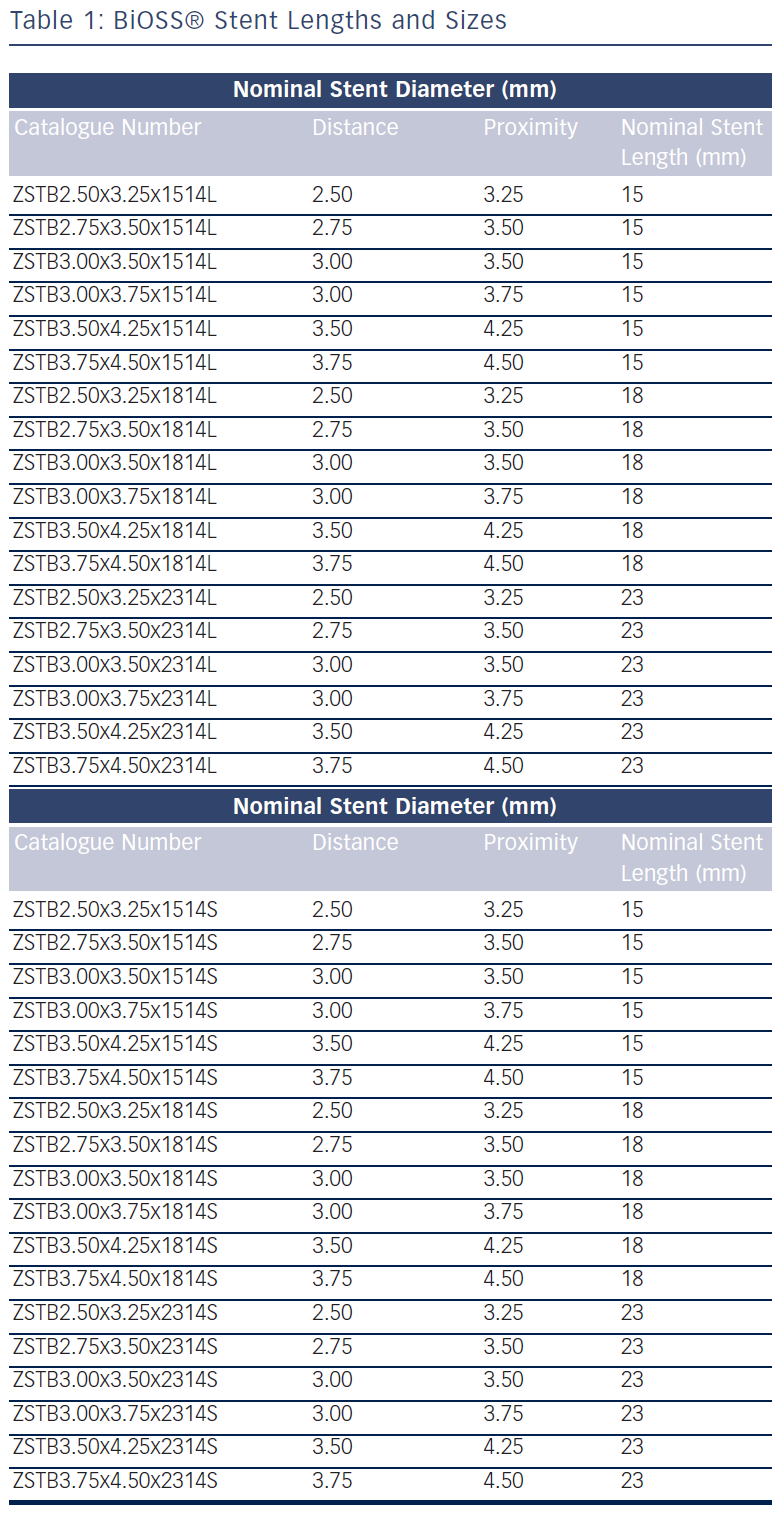